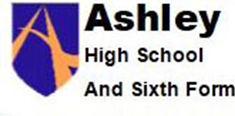 Buddhism

What do we mean by a ‘good life’?
Christianity (God)

How do Christians mark the ‘turning
points’ on the journey of life?
Islam

What is Hajj and
why is it important to Muslims?
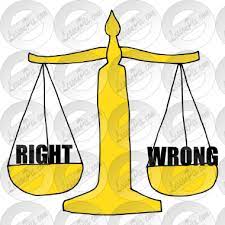 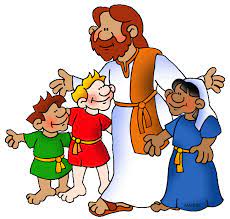 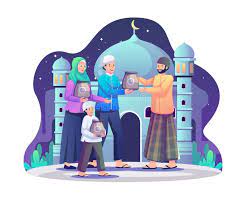 Half Term 1	Half Term 2	Half Term 3	Half Term 4	Half Term 5	Half Term 6
Beliefs and Values Year 9
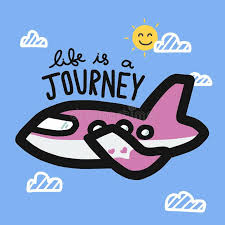 Hindu dharma

Is there one journey or many?
Christianity (Church)

If life is like a journey, what’s
the destination?
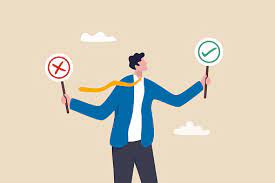 Christianity (Jesus)

Why do Christians
believe Good Friday is ‘good’?
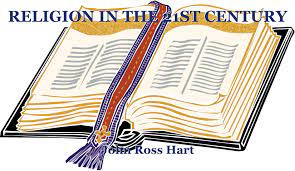 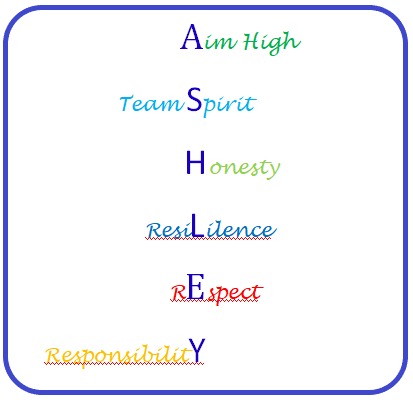 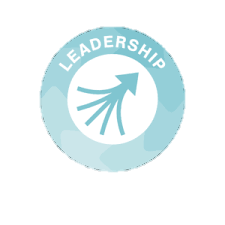 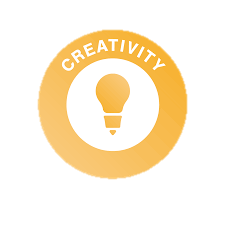 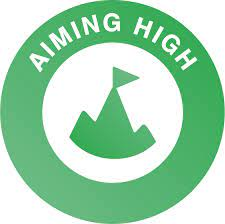 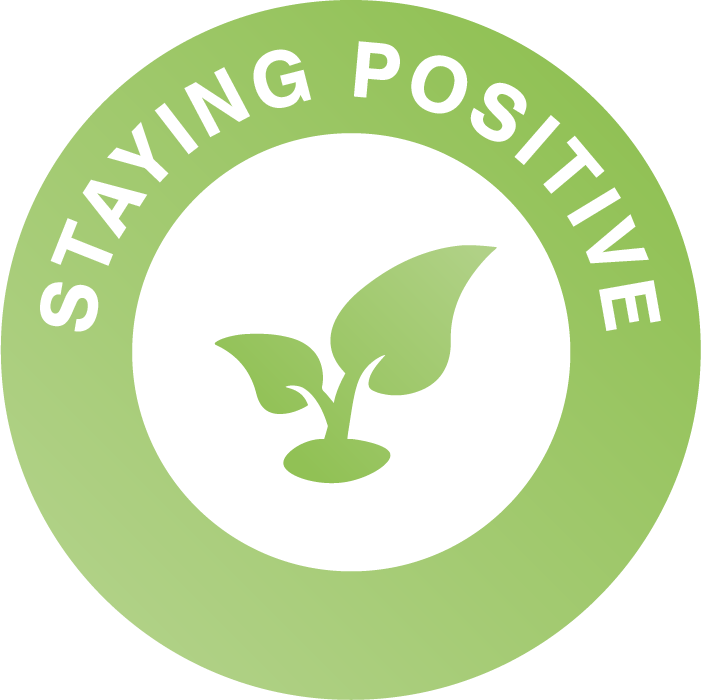 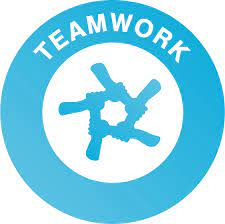 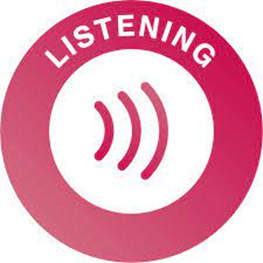 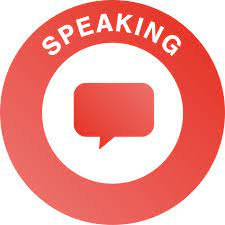 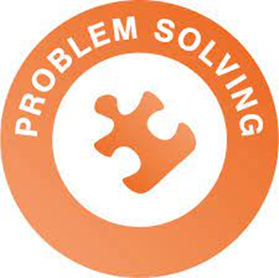 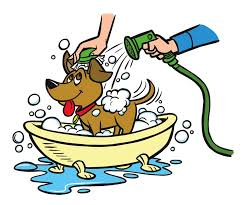 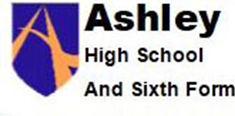 Christianity: Jesus

Faith and Justice –
How should we treat our ‘neighbours’?
What do we mean by religion and worldviews?
(Contentious Issues)
Christianity: Church
What is the Church?
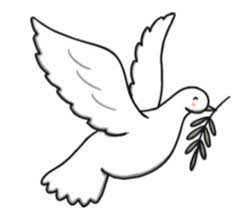 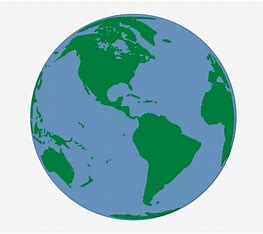 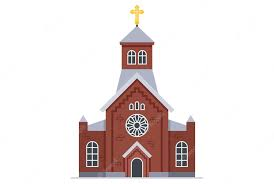 Half Term 1	Half Term 2	Half Term 3	 Half Term 4	Half Term 5	Half Term 6
RE Year 10
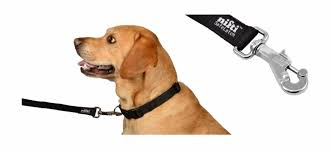 Islam

What does belonging
mean to a young
Muslim in the UK?
Hindu Dharma

What might Hindus learn through celebrating festivals?
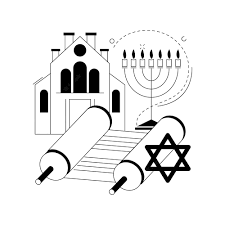 Judaism

How do Jewish
holy days remind
adherents of
their faith?
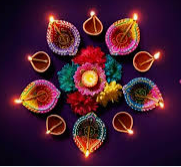 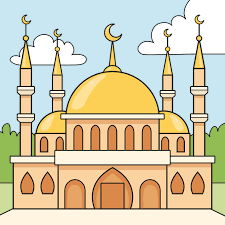 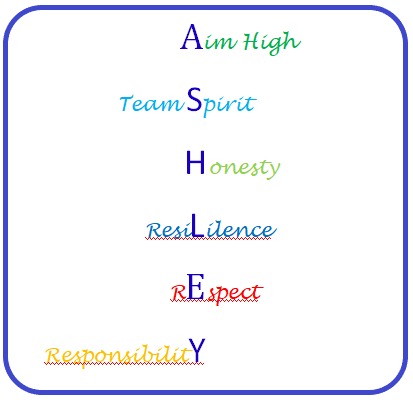 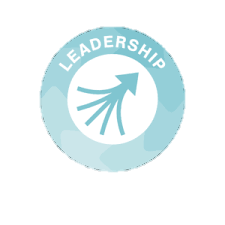 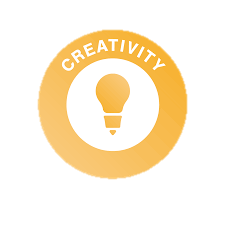 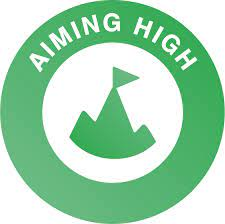 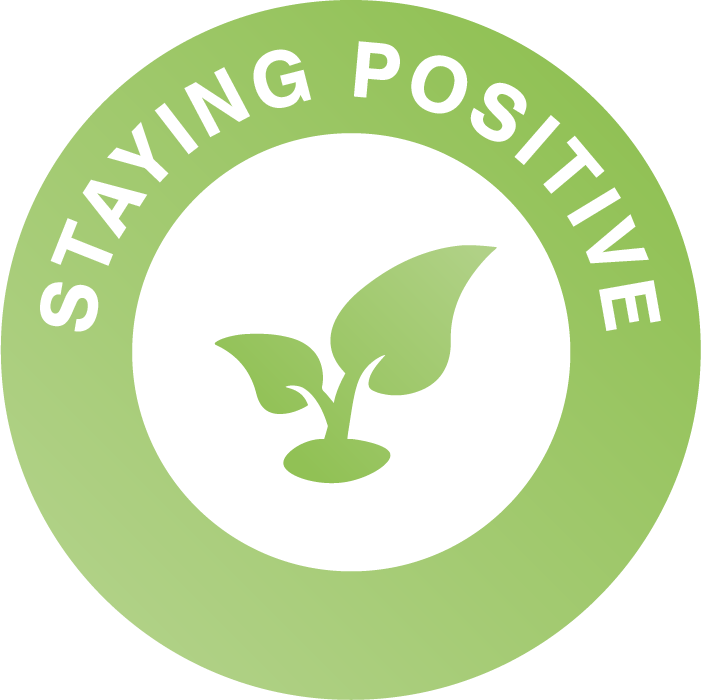 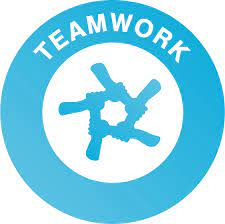 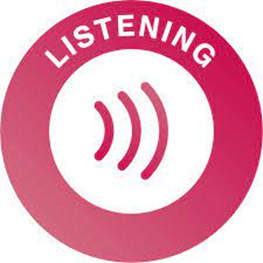 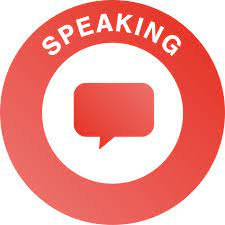 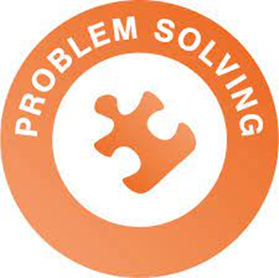 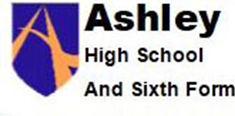 Christianity, Jesus and
non-religious
responses

Who was Jesus?
Buddhism

Is suffering a necessary part of the human experience?
Hindu Dharma
What is the purpose of life?

 Belonging to a Sikh family.
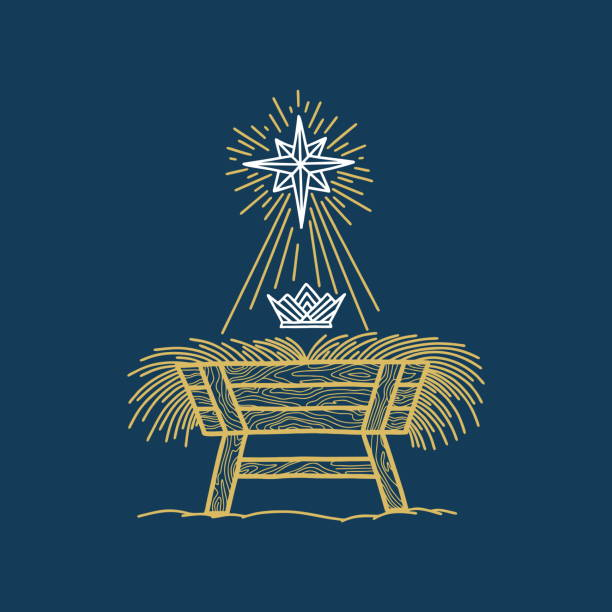 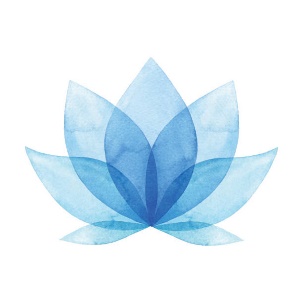 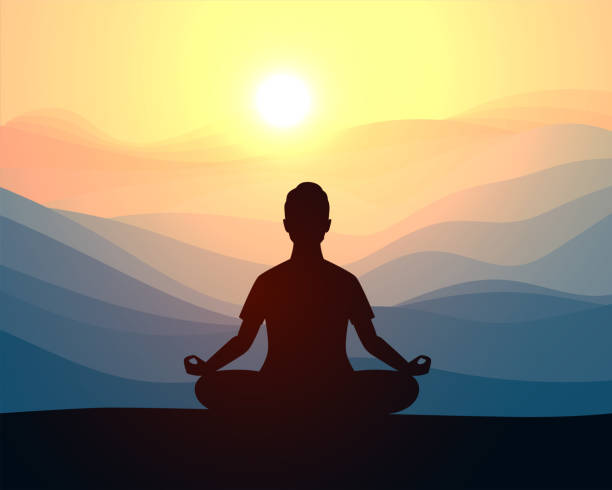 Half Term 1	Half Term 2	Half Term 3	 Half Term 4	Half Term 5	Half Term 6
RE Year 11
Life in a Muslin family.


Life in a Jewish family.
Judaism

What does it
mean to be
the ‘Chosen
people’?
Christianity: Church
What beliefs are central to Christianity?
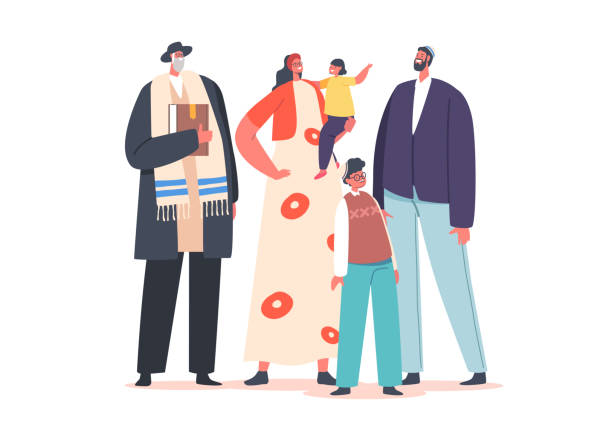 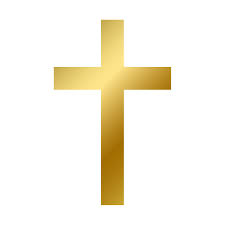 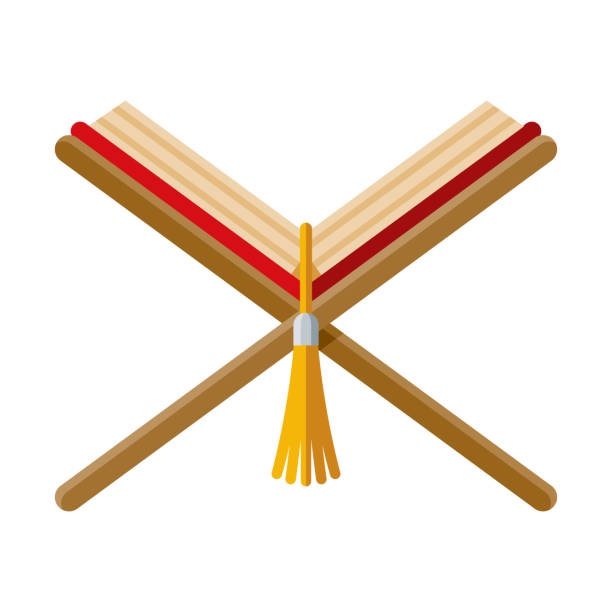 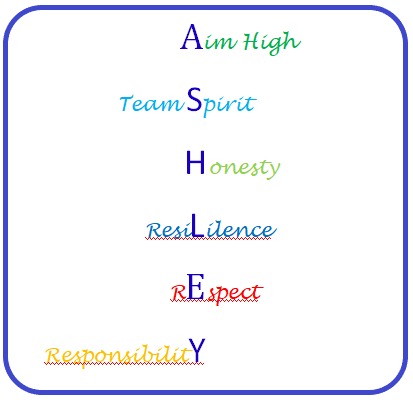 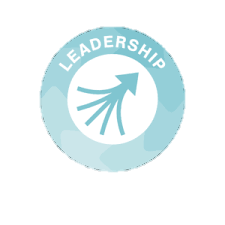 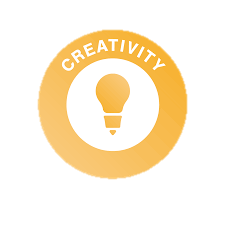 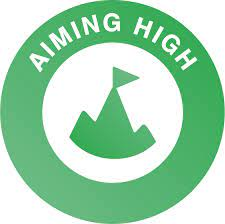 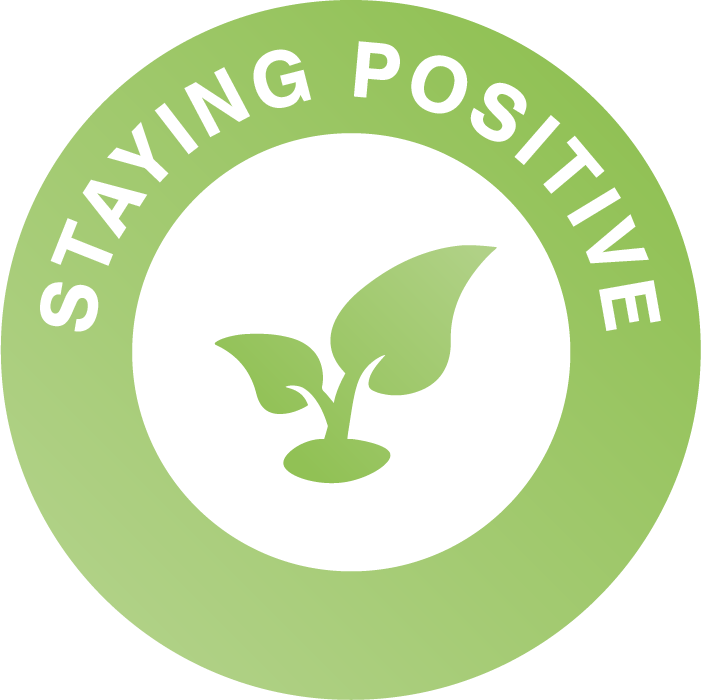 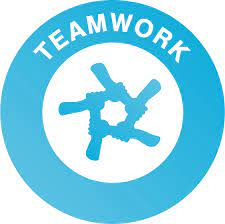 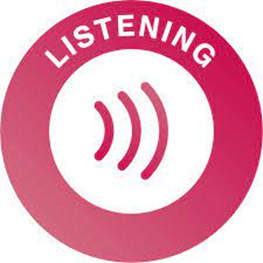 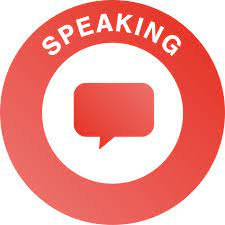 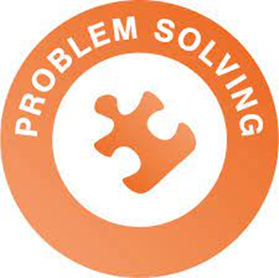